Podpora KVALITNÍHO INKLUZIVNÍHO VZDĚLÁVÁNÍ Trendy v inkluzivní praxi škol v evropském kontextuMístní akční plán rozvoje vzdělávání ve městě brně IICZ.02.3.68/0.0/0.0/17_047/0011817
Věra Vojtová 
PdF MU, 
Katedra speciální a inkluzivní pedagogiky
Rovné příležitosti ve vzdělávání
Brno, 23. 11. 2020
Výzvy a konflikty ve vzdělávání
Tlak na výkon a excelenci
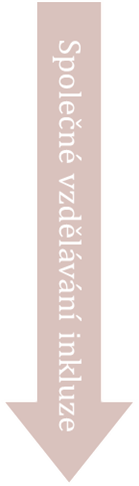 Výkon
Inkluze
Cíle vzdělávání – příprava na život - kompetence
Kvalita života

Funkční strategie 

Uplatnění ve společnosti
Stav………..proces……..organizace…….systém……….právo………norma……….názor………postoj………myšlení……….????
Smysl inkluzivního vzdělávání
UČENÍ jako právo a potřeba
Least restrictive enviroment (Warnock, 1978)
Zkušenost  - formální i neformální
Socializace – role, úkoly, empatie
Adaptace – rozhodování
Zvládání  - překážky
Přístup ke vzdělání – nejlepší zájem dítěte
Žák jako osobnost - OPD
[Speaker Notes: Postižení je výsledek vzájemných vztahů mezi zdravotním stavem, osobnostními faktory a externími faktory, ve kterých jedinec žije (WHO, 2001).]
Školní výkon
učení
práceschopnost
Učení
příležitost 
úspěchu
Pravidla
kázeň
interakce
Aktivita
příležitost
zapojení
Očekávání
Očekávání
Možnost
Potencialita
Legislativa
Kurikulum
Materiál
Personál
Procesy učení
Škola
Žák
Kompetence
bariéra
Možnost
Procesy socializační
Přístup ke vzdělání – individuální dimenze vzdělávání - zapojení a aktivita
Příležitost pro rozvoj – kognitivní, sociální, emocionální – potencialita, socializace 
Postoje – intrapsychické pozitivní procesy, sebehodnocení, perspektiva, směřování k dospělosti, odpovědnost;
Postupy – instrukce, strategie učení – L2L, strategie výuky, dosažitelnost cílů, formativní  zpětná vazba, zapojení rodičů;
Pozitivní nastavení systémů – facilitace, orientace na úspěch, kompetence, fungování;
Prostředí – otevřenost, rovnováha, respekt, spravedlnost
Podmínky – systémový rámec – zákony, kurikulum, koncepce školy
7P Inkluzivní školyVojtová, 2010
Daniels, Garner, 2000
Booth, Ainscow, 2002, 2006
Mathur, 2004
Watkins, 2007
Helus, 2004
Vojtová, Bloemers, Johnstone, 2006
WHO, 2001, 2003
Every Child Matters, 2004
OECD, 2005, 2009
UNESCO, 2005, 2008
[Speaker Notes: Systémová úroveň]
7P Inkluzivní školy – (MAP I., Brno)
Individuální úroveň žáka
Systém školy
Pozitivní nastavení systémů – stavíme na vnitřní motivaci; facilitace; orientace fungování;
Prostředí – orientace a respekt ke specifickým potřebám – spolužáci, rodiče, pedagogové; bezpečí.
Podmínky – asistent pedagoga, postupy řešení krizových situací, vzdělávání pedagogů; spolupráce a podpora – ŠPP, EPP;
Přístup ke vzdělání – individuální dimenze vzdělávání – speciální pomůcky; hledání cest výuky a učení
Příležitost pro rozvoj – komunikace; sociální interakce;  
Postoje – spokojenost dětí;  posilování sebevnímání; respekt k odlišnosti; odpovědnost;
Postupy –formativní  zpětná vazba; zapojení rodičů;
[Speaker Notes: ŠPP – školní poradenské pracoviště
EPP – externí poradenské pracoviště]
Analýza a popis funkčních strategií podpory 
systém školy – MŠ, ZŠ Brno – město
Vstupní výhody a nevýhody školy jako místa vzdělávání
Zaměření školy 
Sociální kontext vzdělávání
Spolupráce školy na vertikální/horizontální úrovni
Podpora pedagogů
Společné vzdělávání
Spolupráce s rodiči
Podpora vztahů ve škole
rovné příležitosti ve vzdělávání v brněnských školách (MAP II, Brno, 2019_20)
Sociální kontext vzdělávání a podpora sociálních dovedností/kompetencí
MŠ
ZŠ
sociální kompetence – zkušenosti heterogenní kolektivy – věk i postižení, respektující přístup, vztahy. pravidla
respekt k odlišnostem – komunikace, vzor, společné aktivity s DD, stacionáře, práce s konfliktem, příběhy
Výzvy – jazyková bariéra u dětí cizinců, poměr pedagogů a dětí, stereotypy
předcházení vylučování – prevence rizik – skryté vylučování, klima školy, adaptační programy, otevřená komunikace, respektující přístup, vztahy, formativní hodnocení
podpora žáků znevýhodněných –aktivní zapojení, vztahy, důvěra
podpora  žáků neúspěšných – podpora - interní, externí, supervize, vzdělávání, mentoři, dostupnost zájmové činnosti
Výzvy – stereotypy, předsudky
Stupně podpory pro dětí se SVP
MŠ
ZŠ
Inkluzivní trendy v Evropských školách
Nejefektivněji podporují inkluzivní školu decentralizované vzdělávací systémy, které přenáší kompetence na místní úroveň co nejblíže škole. 
Do škol přenáší přímou odpovědnost za diagnostiku edukačních potřeb svých žáků. 
(EUAG_Soriano, Watkins, Ebersold, 2017). 
European Agency for Special Needs and Inclusive Education 
https://www.european-agency.org/
Školské systémy a stav inkluzehttp://www.european-agency.org/sites/default/files/sne-country-data-2012_SNE-Country-Data2012.pdf
Diagnóza postižení, MKN
Diagnóza fungování, ICF
Transformace  vztahu mezi speciálním a Běžným školství
Maďarsko, Irsko, Německo, ČR, SR,… 
Od postižení/diagnózy ke speciálním vzdělávacím potřebám
Od chyby a problému k překážce ve vzdělávání a k hledání podpory ke zvládnutí
Externí podpora ze speciálního školství
Řecko, Island, Itálie, Malta, Norsko, Švédsko 
Budování schopnosti běžných škol poskytovat kvalitní vzdělání pro všechny studenty
Speciální pedagog je součástí školské podpory – diagnostika uvnitř školy
Norsko, Švýcarsko
Diagnostika postavená na ICF klasifikaci – educational asessment
Efektivní inkluzivní systémy – 3stupňový model
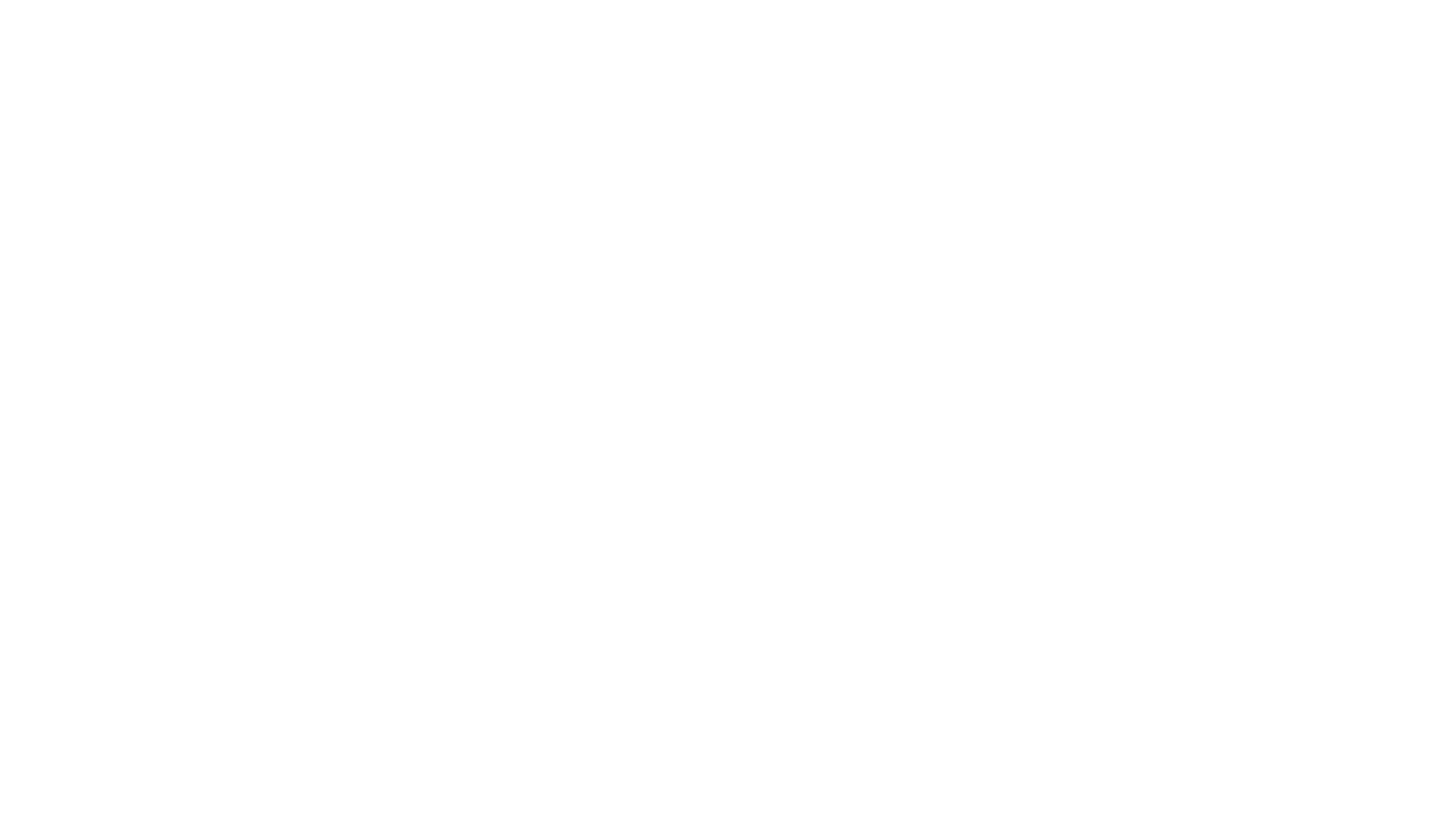 V Itálii se inkluzivně vzdělávají děti v 99 %.
Italský systém má silné stránky v těchto oblastech:
Střední škola (technicko-ekonomická)
Casalecchio di Reno
Škola má 1500 žáků(hlavním cílem je praxe a příprava na zaměstnání)
Prvky podporující aktivní začleňování žáků s SVP
On-line učební materiály – zpracovává speciální pedagog
Rotace speciálního pedagoga
Asistenti, dobrovolníci
Systém vrstevnické opory – tutorství 
Orientace studentů – postižení, znevýhodnění, krizové situace
Variabilita skupin žáků – povinně volitelné předměty – divadlo, výtvarné techniky…
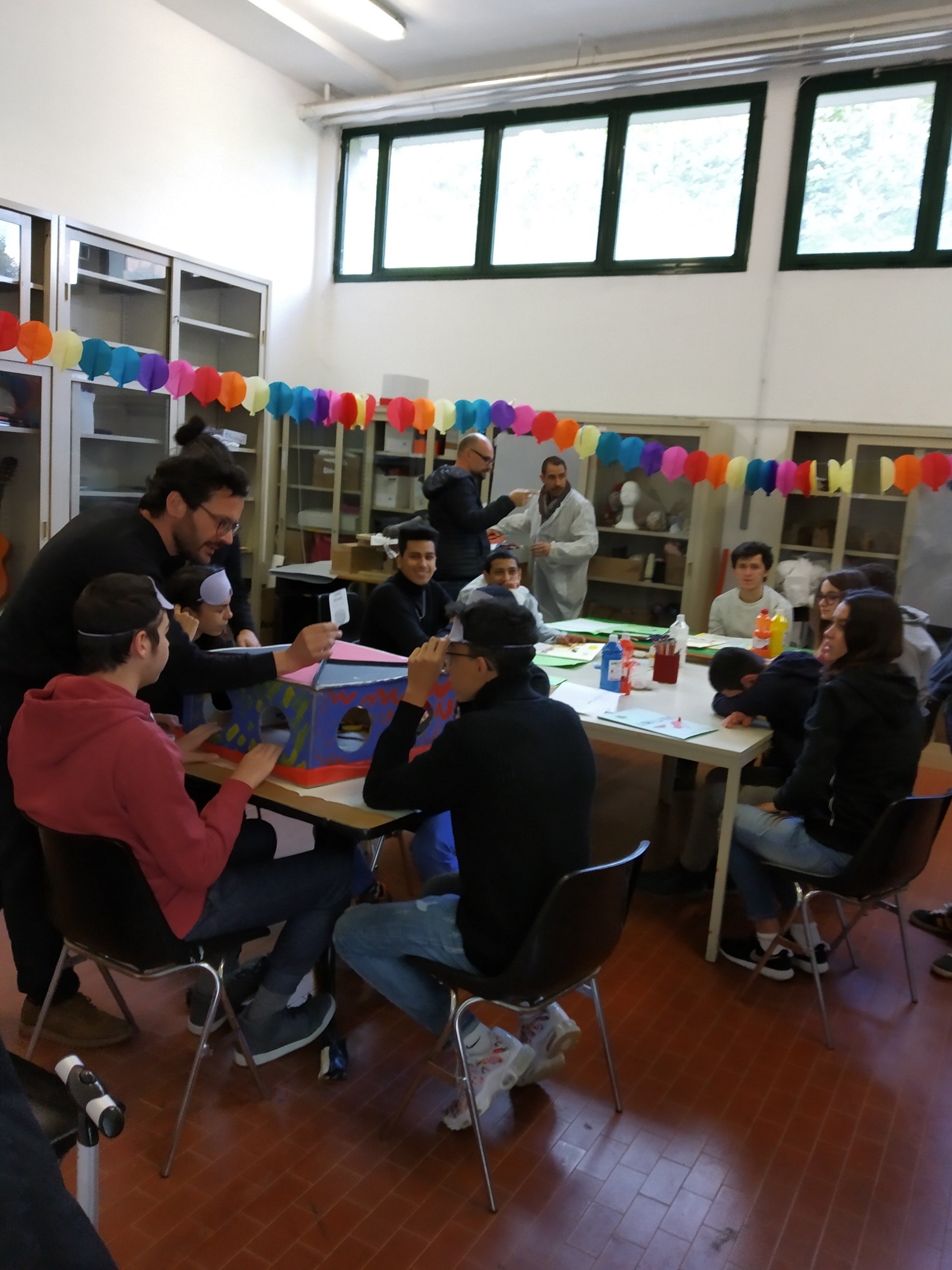 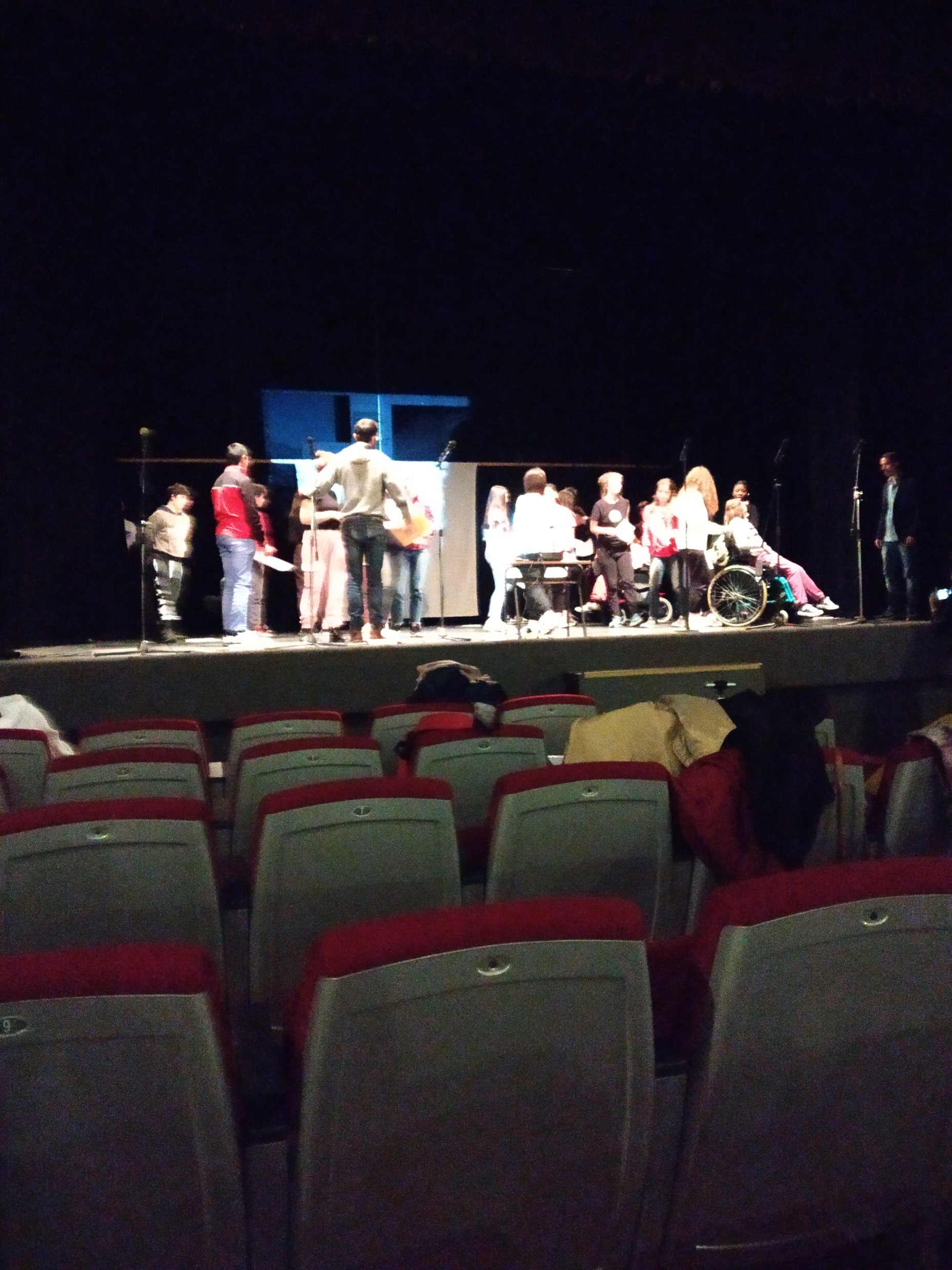 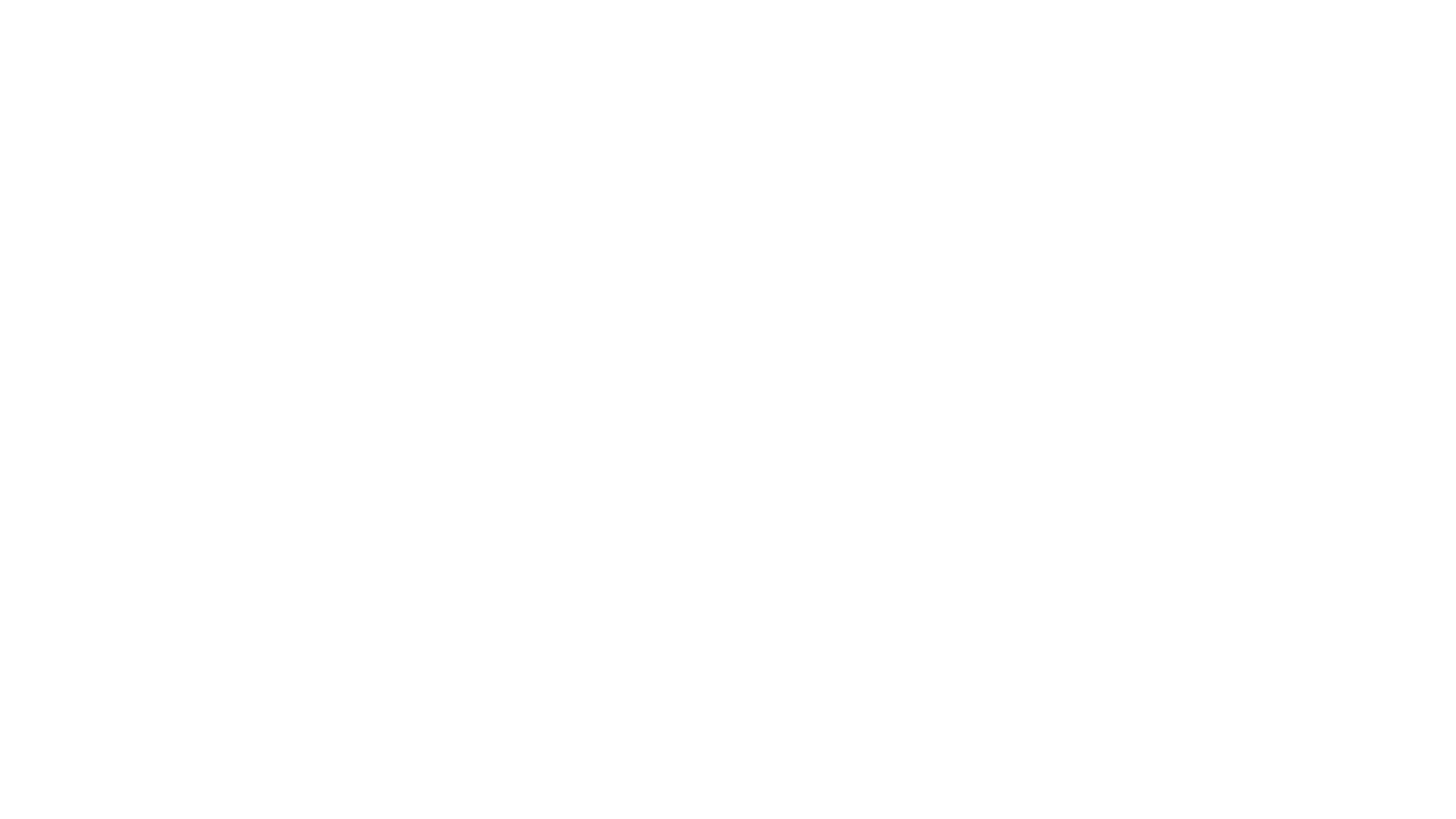 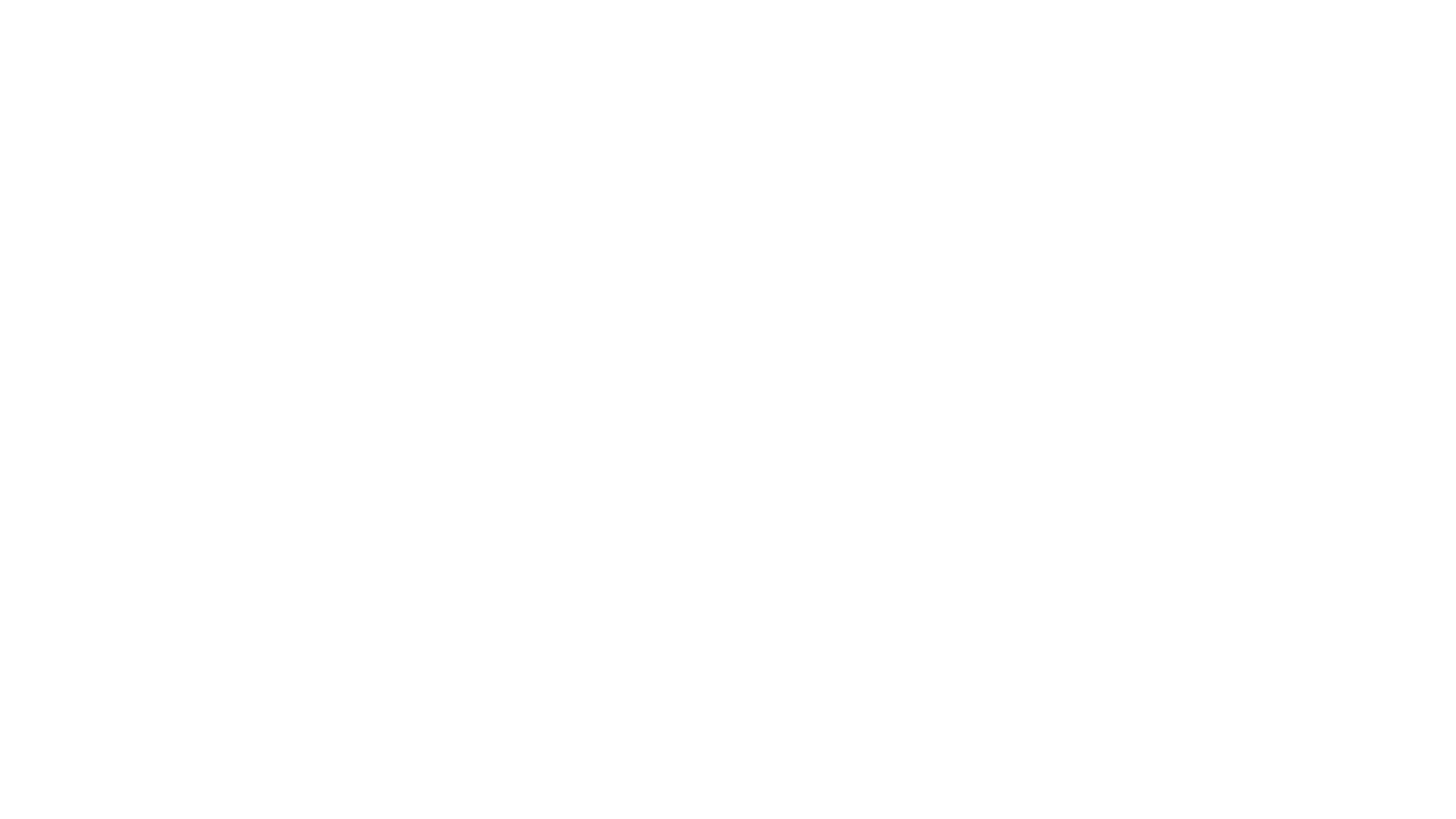 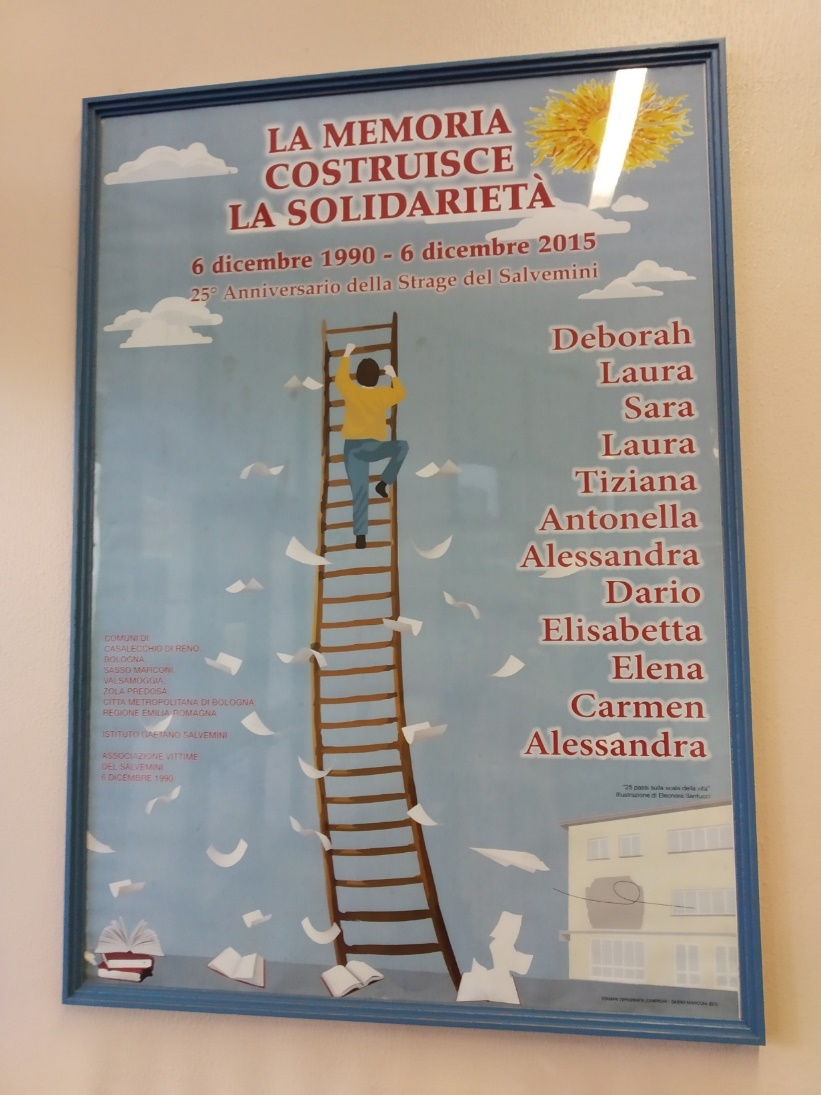 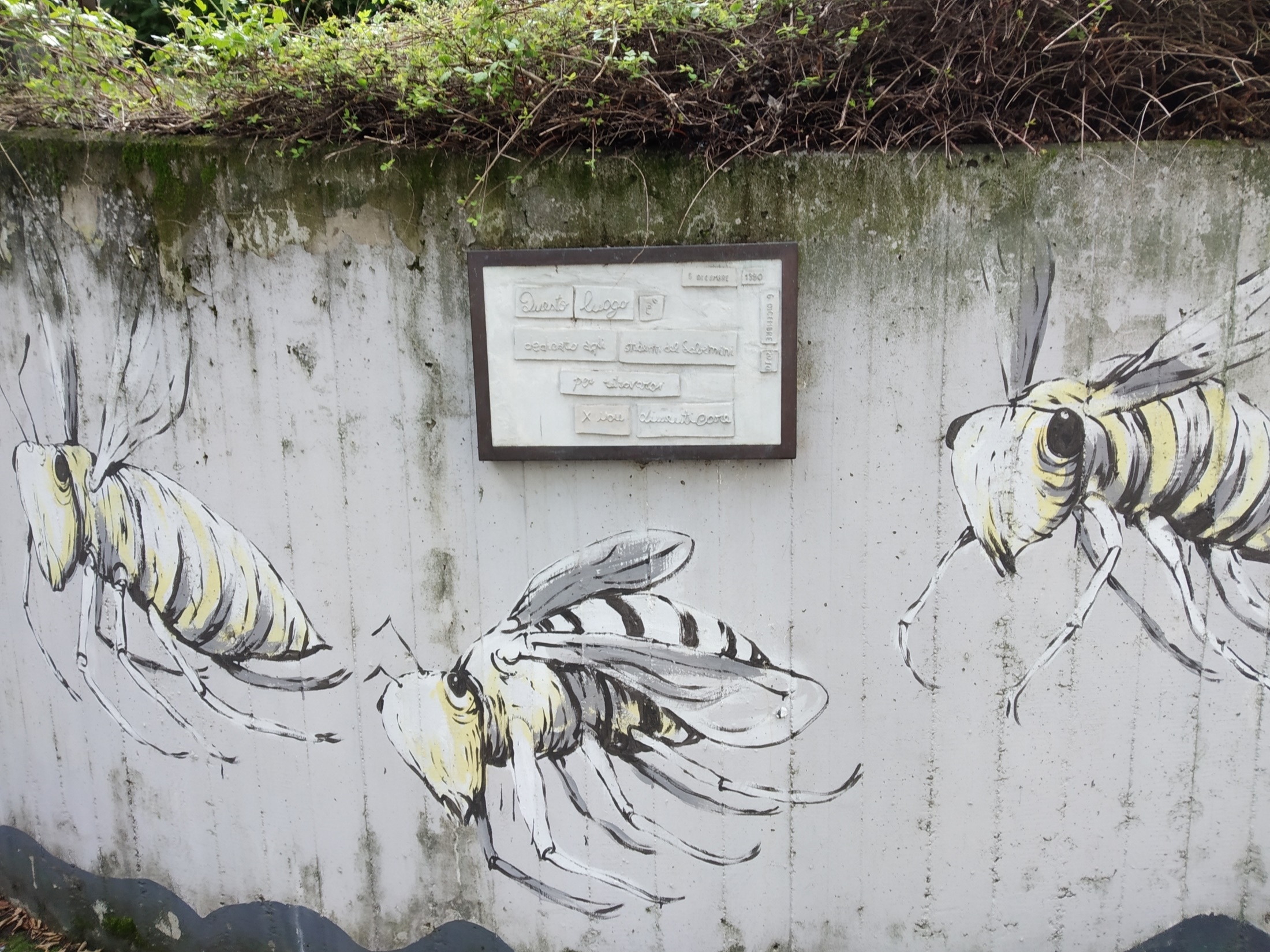 Děkuji za pozornost